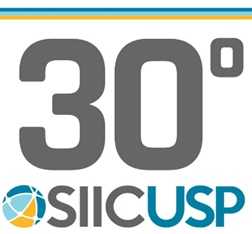 Inserir o logotipo institucional ou deletar este quadro
Título do Trabalho (idêntico ao que foi aprovado), em fonte Verdana, tamanho 66
Autor X1; Autor Y2; Autor Z3 (fonte Verdana, tamanho 48, sublinhar o nome do autor que apresentará o trabalho)
1Instituição do Autor X, Endereço (email do autor responsável pelo trabalho); 2Instituição do Autor Y, Endereço; 3Instituição do Autor Z, Endereço (fonte Verdana, tamanho 34)
Resultados & Discussão
Introdução
Escrever os resultados e discussão (fonte Verdana, tamanho 40).
Escrever a introdução em parágrafo único, com os objetivos ao final desta (fonte Verdana, tamanho 40).
Tabela 1. Título da tabela (imediatamente acima da tabela, fonte Verdana, tamanho 36).
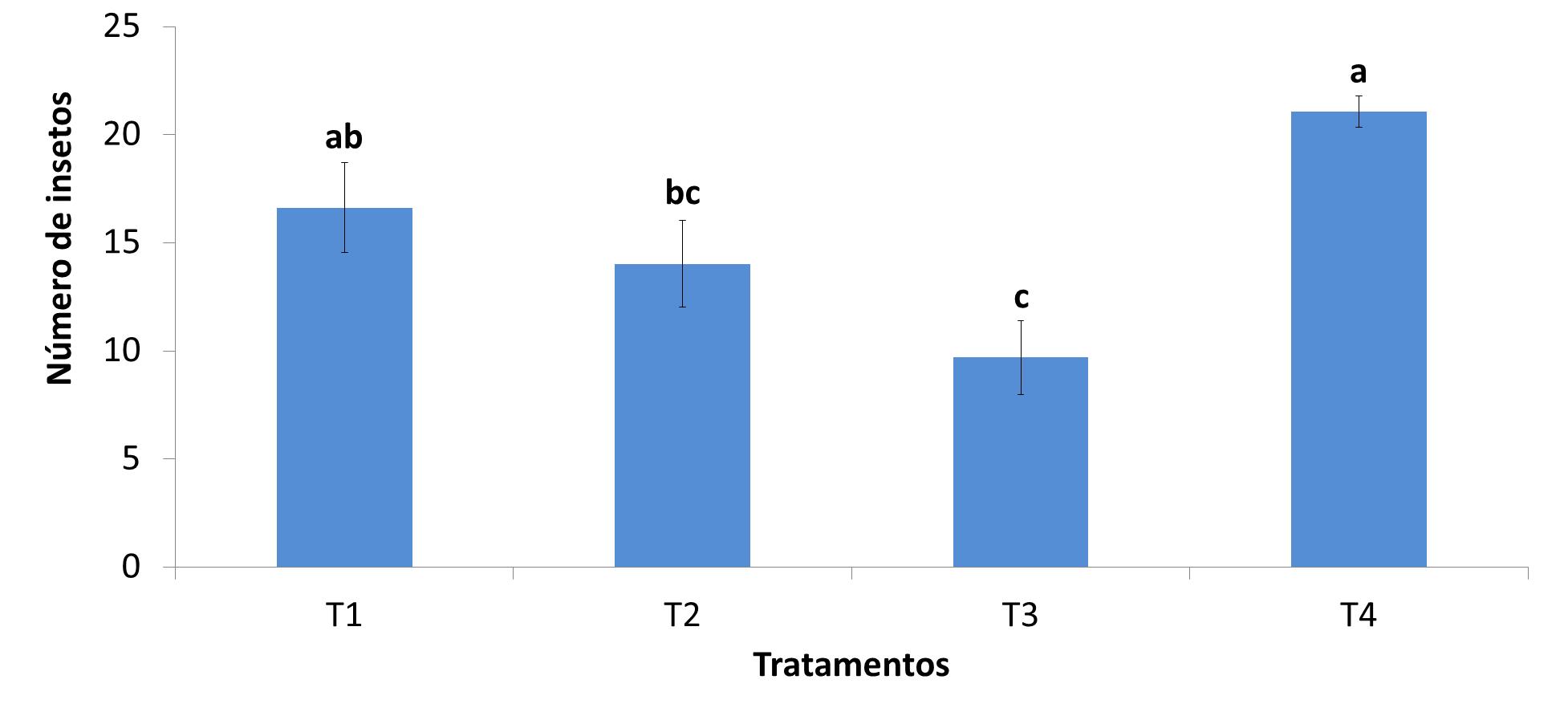 Escrever os resultados e discussão (fonte Verdana, tamanho 40).
Materiais & Métodos
Figura 1. Título da figura (imediatamente abaixo da figura, fonte Verdana, tamanho 36).
Descrever o material e os métodos empregados no estudo (fonte Verdana, tamanho 40).
Conclusão
Escrever a(s) conclusão(ões) do estudo (fonte Verdana, tamanho 40).
Agradecimentos
Escrever os agradecimentos, se houver (fonte Verdana, tamanho 40).
ESPAÇO DESTINADO A APLICAÇÃO DE LOGOMARCAS